BOSTON COLLEGE WORLD-WIDE WEBINARS
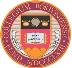 Using Emotional Intelligence to Improve My Effectiveness
Bob O’Neil
Leadership and Career Management Coach
Background
Peter Salovey and John Mayer coined the term 'Emotional Intelligence' in 1990
Popularized by Daniel Goleman  in his book, “Emotional Intelligence”
Do traditional tests of intelligence tell us about what it takes to be successful in life?
Conclusion:  Emotional Intelligence more important I.Q.
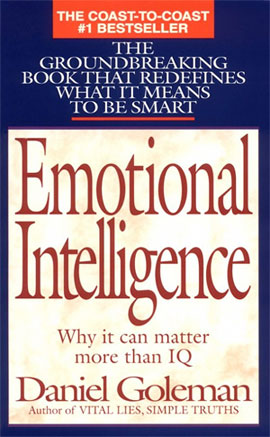 Agenda for today
Agenda for today
High level overview of the basic principles of Emotional Intelligence
Agenda for today
High level overview of the basic principles of Emotional Intelligence
Deeper dive into some of the critical elements of Emotional Intelligence
Agenda for today
High level overview of the basic principles of Emotional Intelligence
Deeper dive into some of the critical elements of Emotional Intelligence 
Explore ways to utilize the concepts of Emotional Intelligence to become more effective
Agenda for today
High level overview of the basic principles of Emotional Intelligence
Deeper dive into some of the critical elements of Emotional Intelligence 
Explore ways to utilize the concepts of Emotional Intelligence to become more effective
Apply what we discuss (take notes on strengths, weaknesses, what actions might you take?)
What is Emotional Intelligence?
What is Emotional Intelligence?
The capacity for recognizing our own feelings and those of others, for motivating ourselves, and for managing our emotions well in ourselves and our relationships
Emotional Intelligence
Emotional IntelligenceSelf Management
Emotional IntelligenceRelationship Management
Emotional IntelligenceSelf Management
Emotional IntelligenceSelf Management
Emotional IntelligenceSelf Management
Emotional IntelligenceSelf Management
Emotional IntelligenceRelationship Management
Emotional IntelligenceRelationship Management
Emotional IntelligenceRelationship Management
Emotional Intelligence
Concepts to be discussed.
“Strength gone too far”
“Derailers”
“Blind spots”
“Self-talk”
Self-Awareness
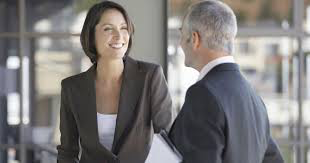 Definition
Recognize and understand moods, emotions and drives, as well as their effect on others
Self-Awareness
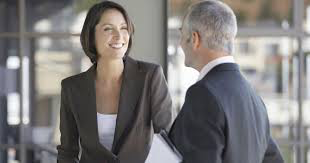 Definition
Recognize and understand moods, emotions and drives, as well as their effect on others

Hallmark
Project self-confidence
Realistic self-assessment
Constantly seek feedback
Honest and candid
Self-Regulation
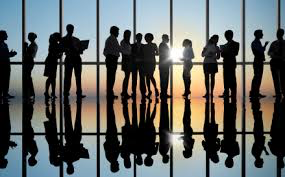 Definition
Ability to control disruptive impulses and moods – suspend judgment and think before acting.
Self-Regulation
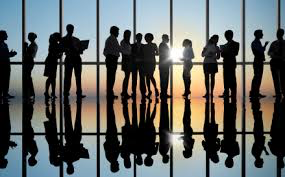 Definition
Ability to control disruptive impulses and moods – suspend judgment and think before acting.

Hallmark
Integrity
Trustworthy and fair
Comfort with ambiguity
Open to and seek change
Motivation
Definition
A passion to work for reasons that go beyond money; high energy and persistence
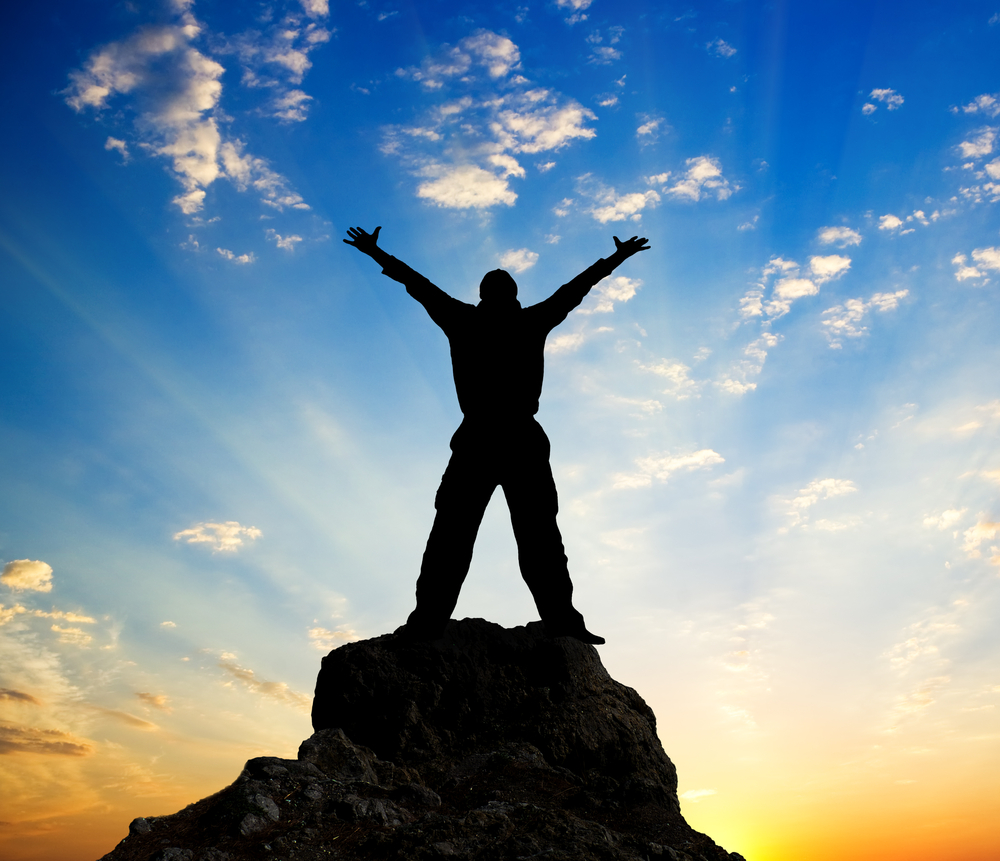 Motivation
Definition
A passion to work for reasons that go beyond money; high energy and persistence

Hallmark
Strong drive to achieve
Restless with status quo
High expectations
Track results and keep score
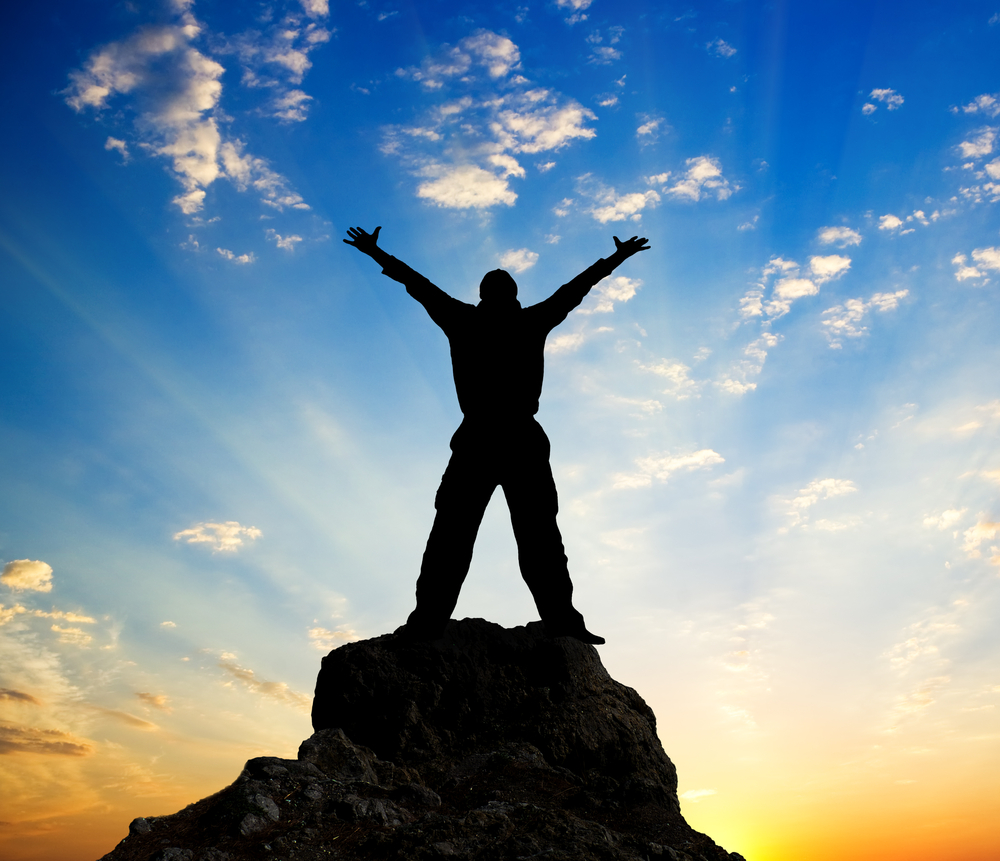 Empathy
Definition
The ability to understand the emotional make-up of a person and treat them accordingly
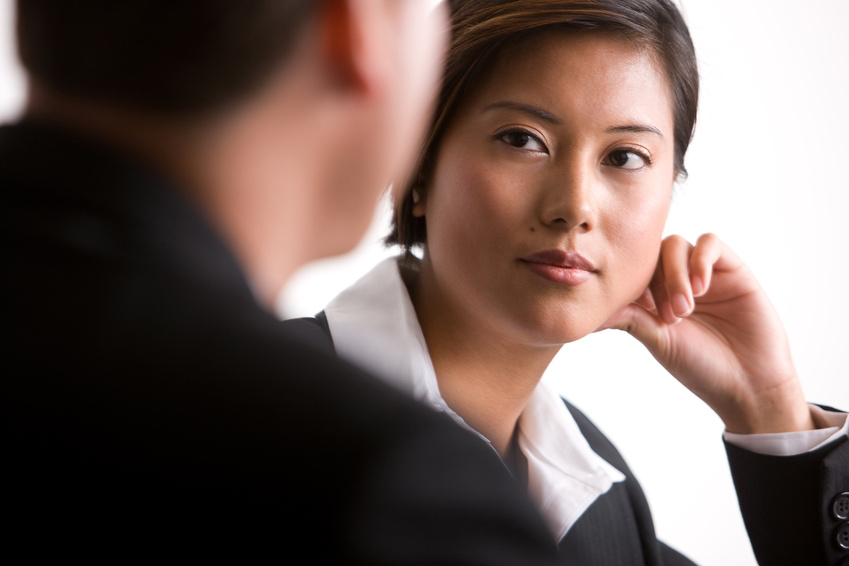 Empathy
Definition
The ability to understand the emotional make-up of a person and treat them accordingly
Hallmark
Expertise in team building
Ability to retain talent
Cultural sensitivity
Service to customers
Coaching and mentoring
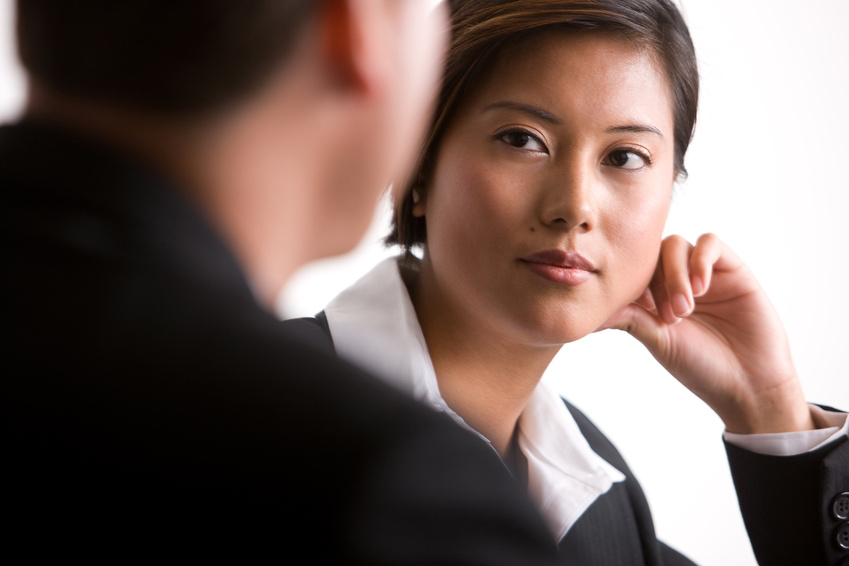 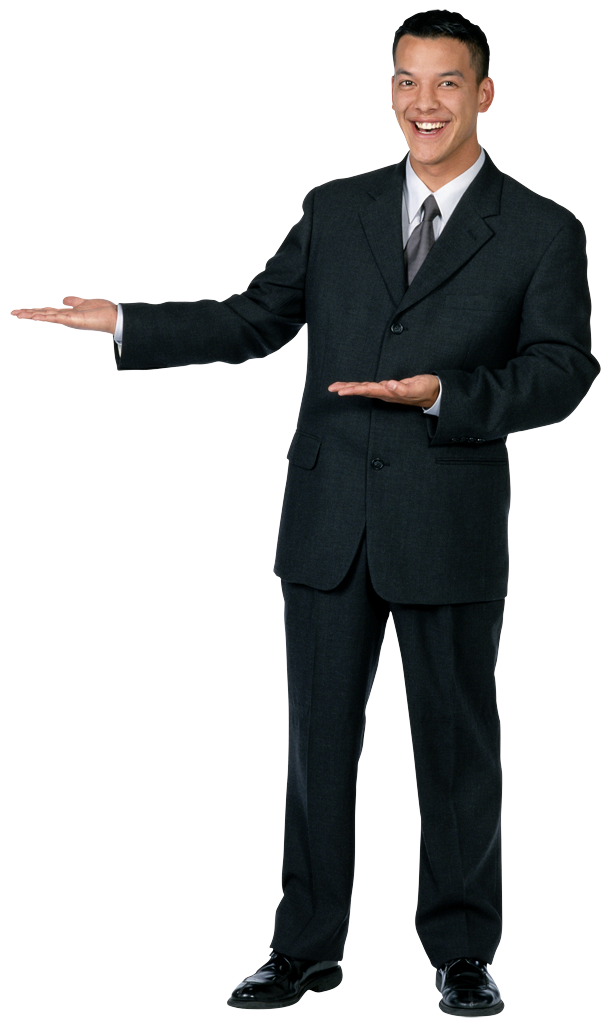 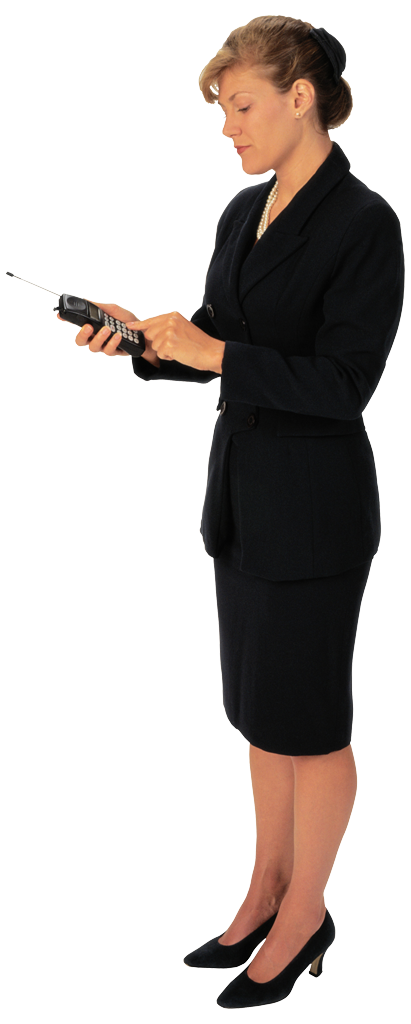 Social Skills
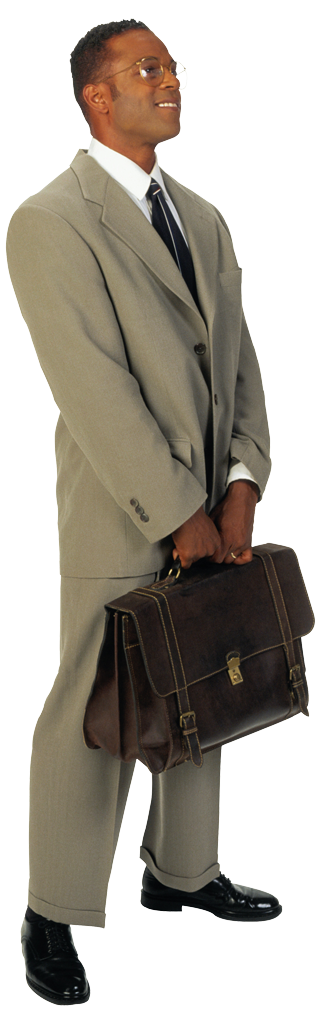 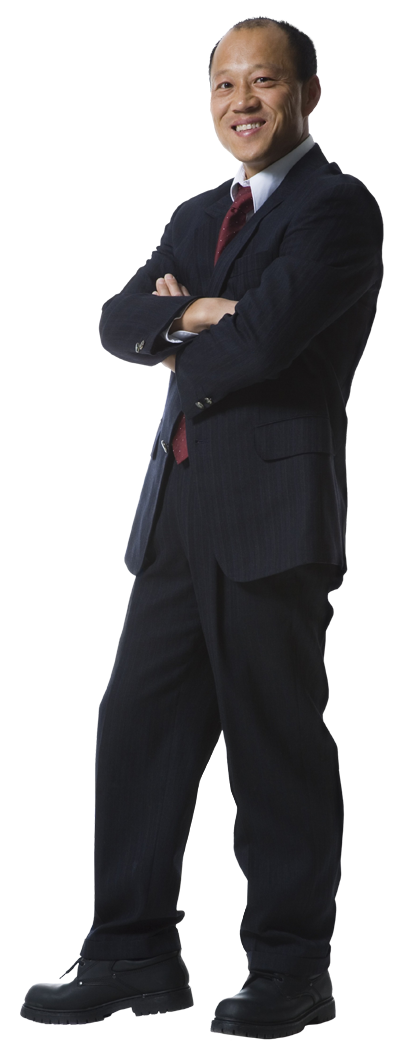 Definition
Proficiency in managing relationships and building networks; ability to find common ground and build rapport
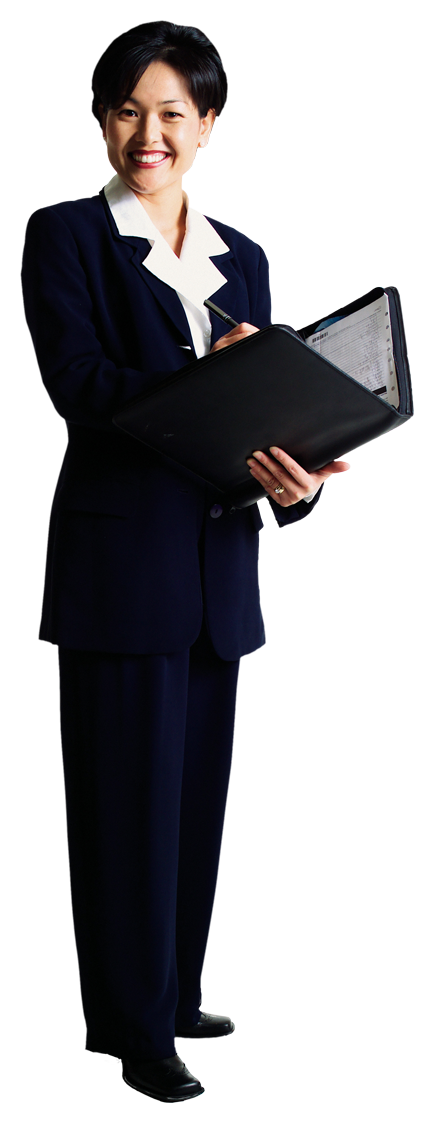 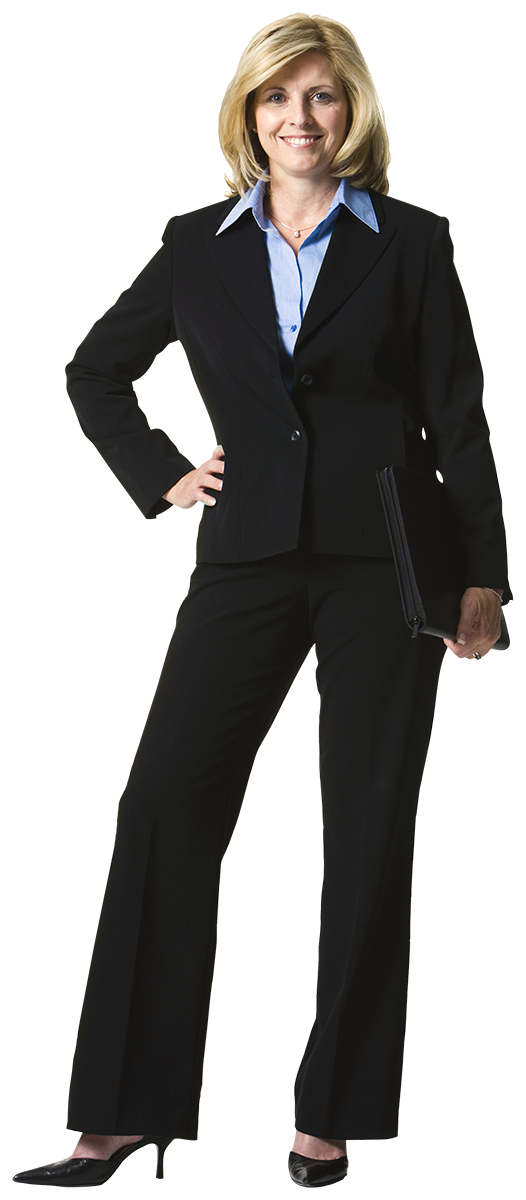 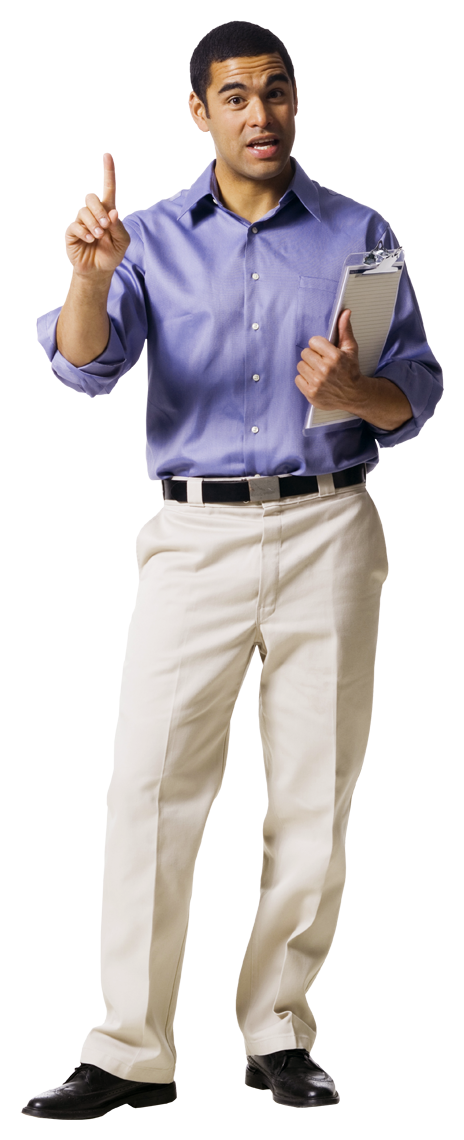 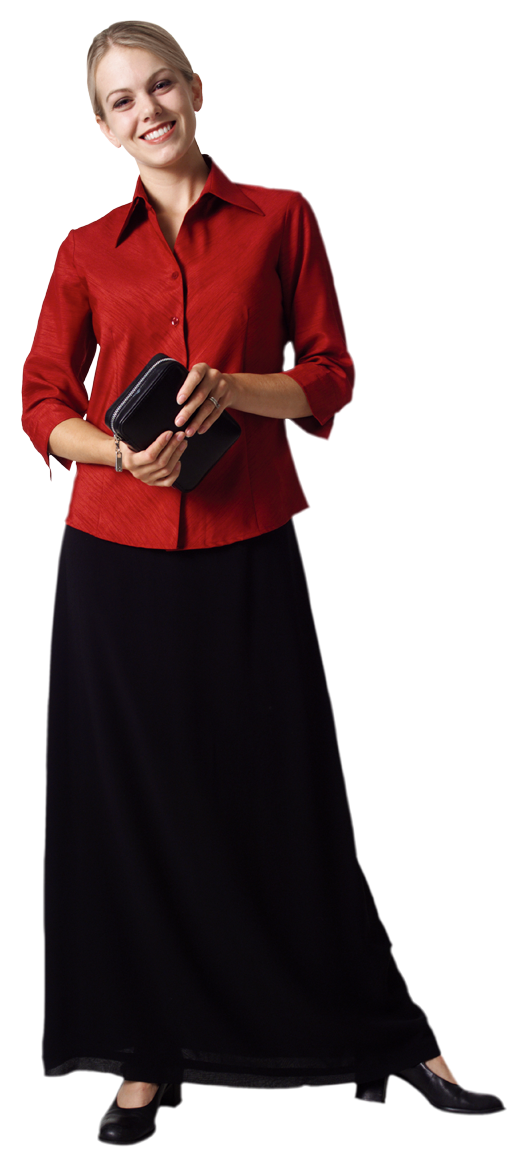 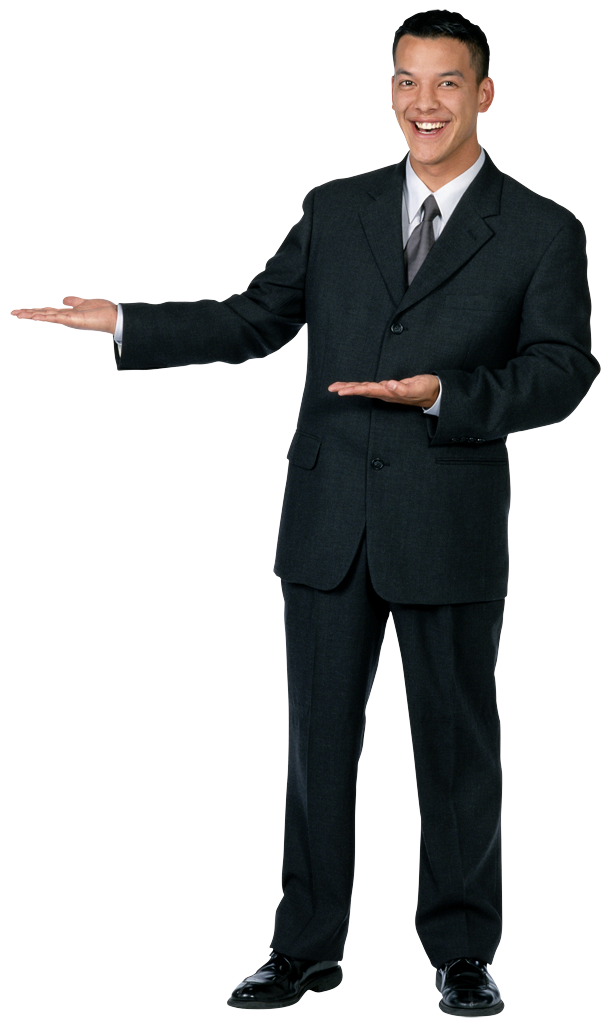 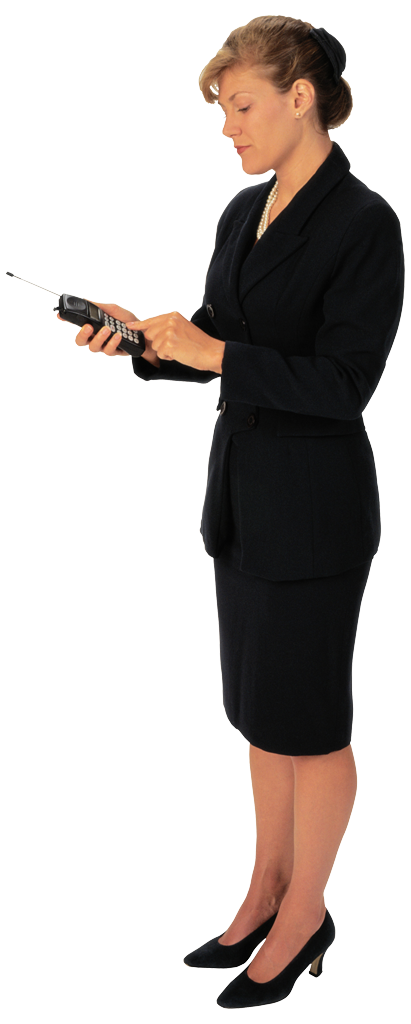 Social Skills
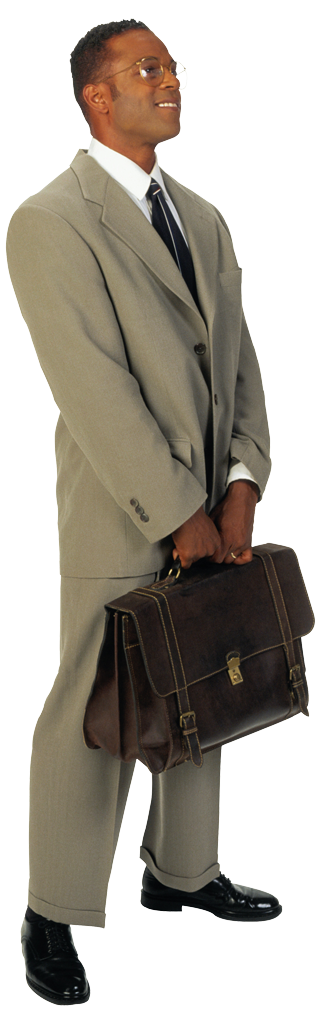 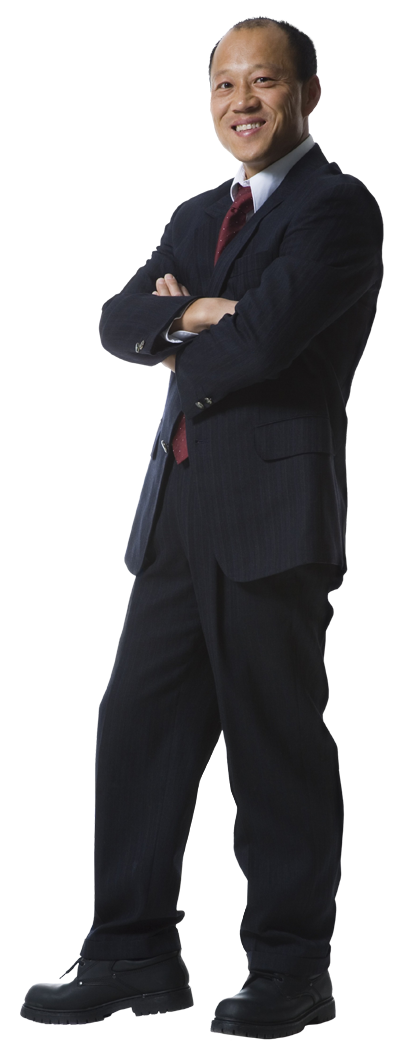 Definition
Proficiency in managing relationships and building networks; ability to find common ground and build rapport

Hallmark
Effective in leading change
Persuasive
Building and leading teams
Build bonds broadly
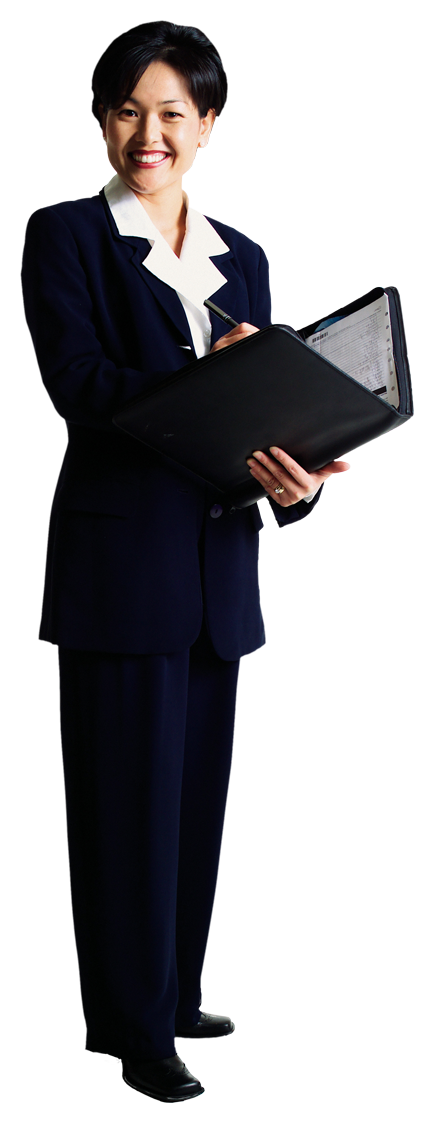 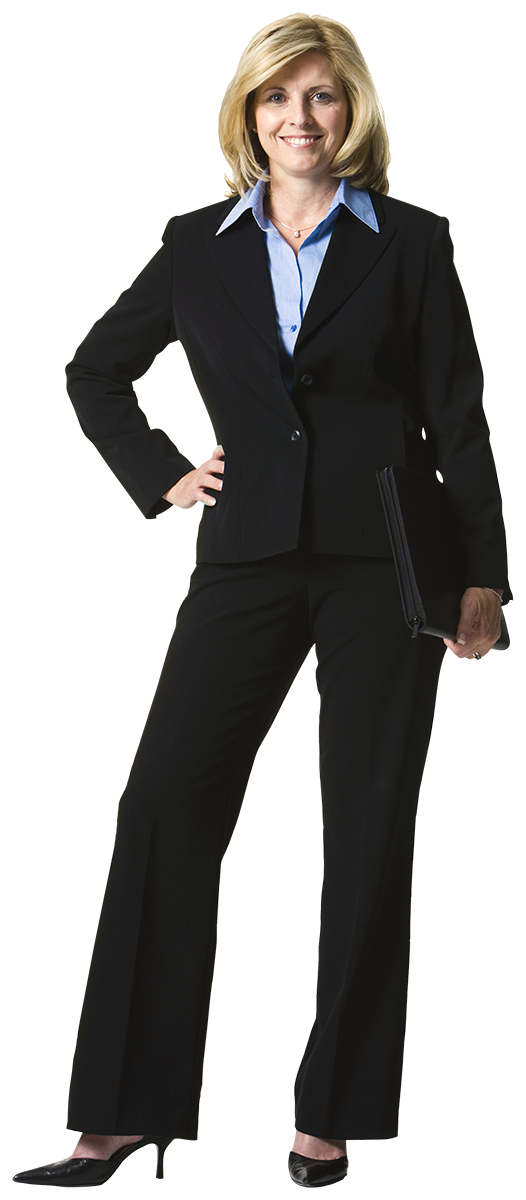 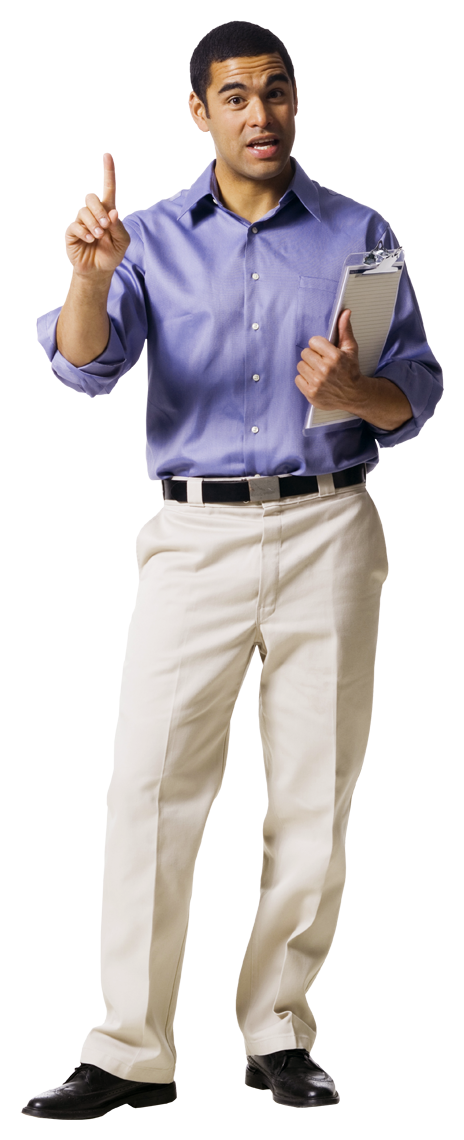 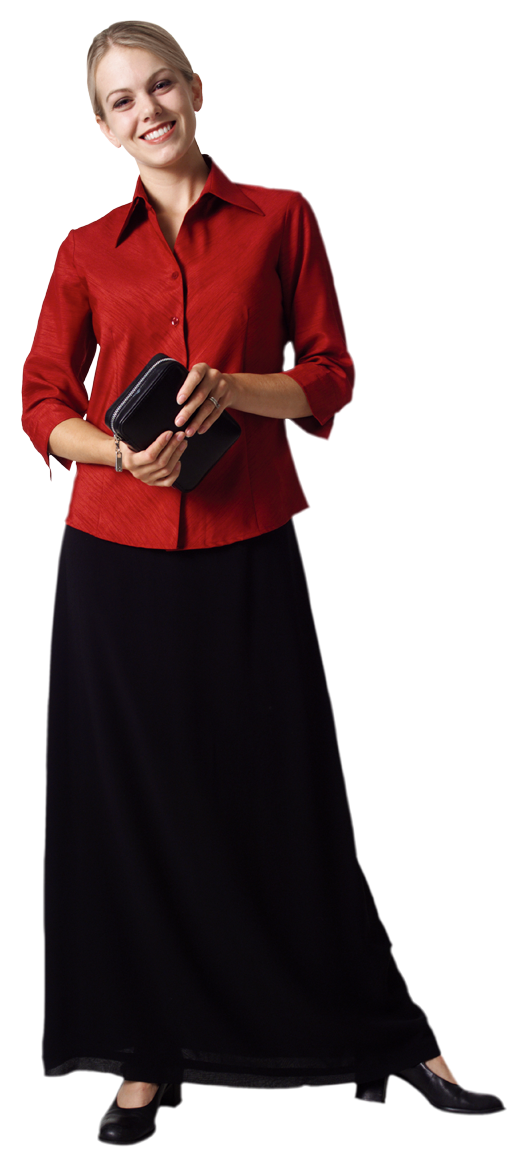 Review and Summary
Better understanding of the basic principles of Emotional Intelligence
Have a deeper appreciation of your Emotional Intelligence strengths and how to apply them 
Have a clearer idea about how to better manage your Emotional Intelligence weaknesses
Understand the challenges of your “strengths gone too far,” “derailers” and “blind spots.”
For more information on Emotional Intelligence
Classic books to read by Daniel Goleman:
Emotional Intelligence: Why It Can Matter More Than IQ 
Working with Emotional Intelligence 
Harvard Business Review Articles to read:
What Makes a Leader? By Daniel Goleman
Primal Leadership:  Realizing the Power of Emotional Intelligence by Daniel Goleman, Richard Boyatzis and Annie McKee
Follow Daniel Goleman on LinkedIn:
Follow Daniel Goleman on LinkedIn (‪Brainpower: Mindsight and Emotional Intelligence in Leadership‬)
Workshops on Emotional Intelligence 
American Management Association: Developing Emotional Intelligence
American Management Association: Leading with Emotional Intelligence
Q & A
Submit questions to Bob in the “Questions” section of your webinar dashboard.
Contact Information
Bob O’Neil
Leadership and Career Management Coach
boboneil0831@gmail.com
(508) 376-5563
https://www.linkedin.com/in/boboneil1952

Special favor (within a few weeks):
Please send me a brief email about how you have been able to use what we discussed today